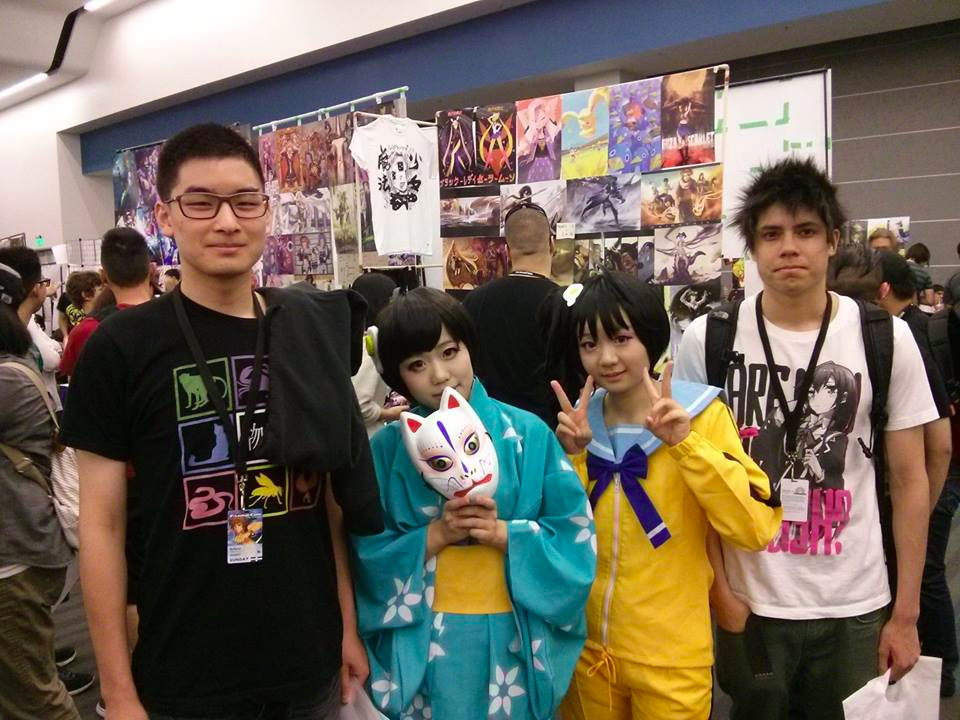 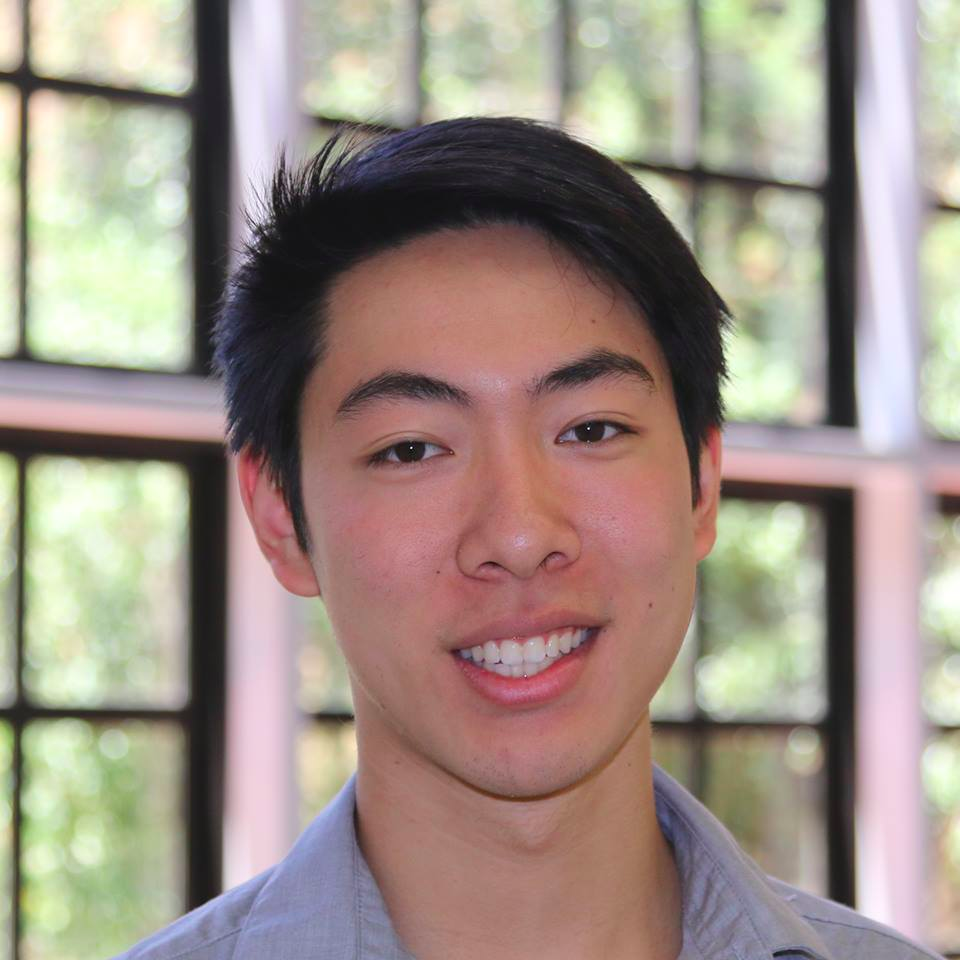 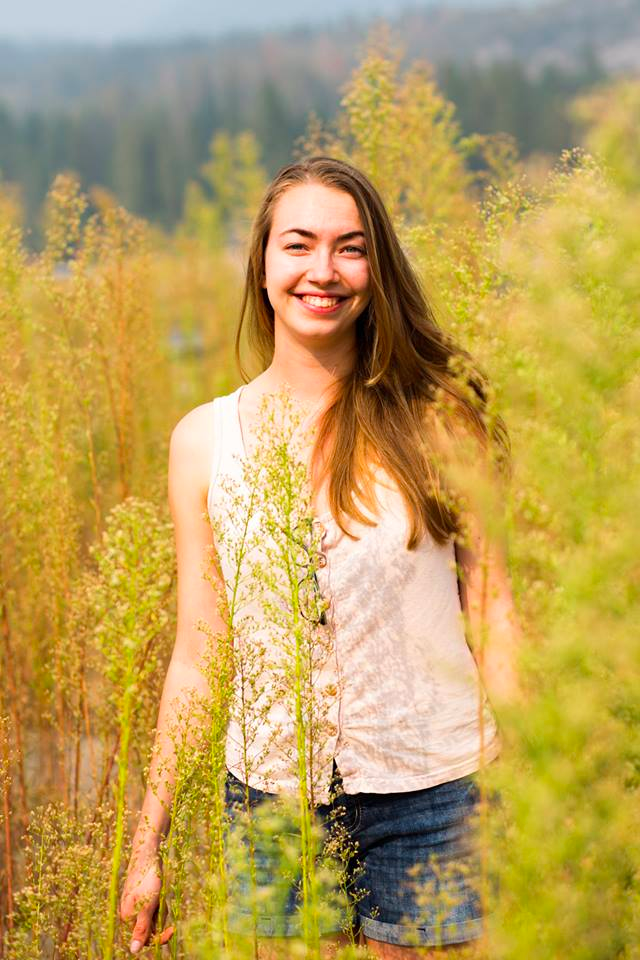 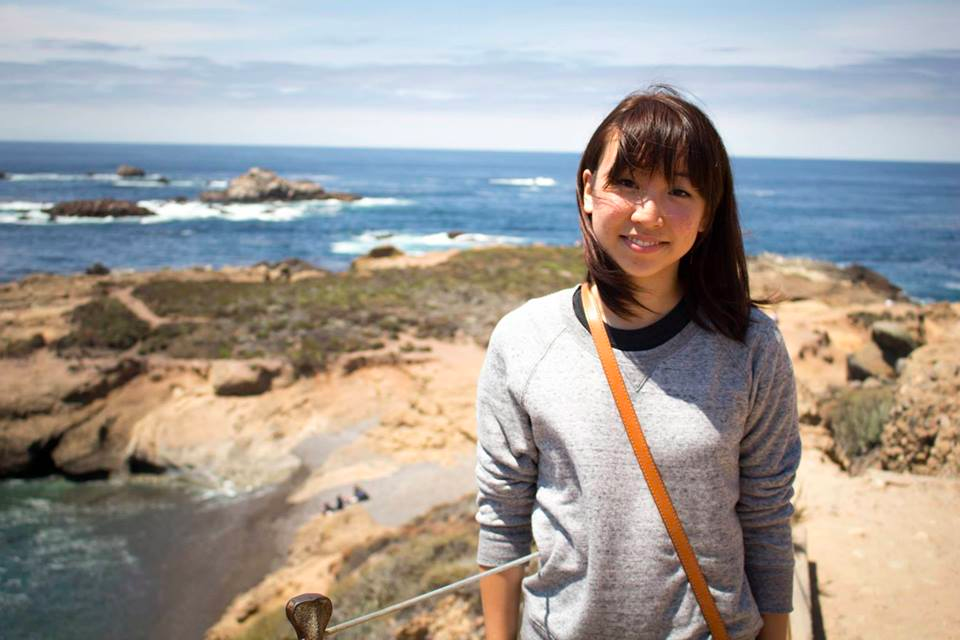 covalence
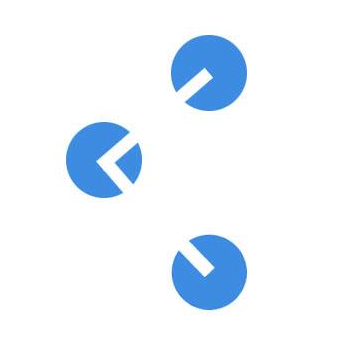 a visual, mobile workspace for concept maps
TED 
LI
COURTNEY 
NOH
LOGAN 
SHORT
EMMA 
TOWNLEY-SMITH
Connect your world.
Problem
Learning happens everywhere: MOOCs, pdfs, handwritten notes, ppts, textbooks, etc… no way to organize learning across mediums
Features
create concept maps

explore others’ maps

collaborate and share easily
Solution:  covalence
Interactive, fun, simple concept maps that facilitate studying through creation & collaboration
1
1
1
DESIGN ITERATION
Final Product
2
3
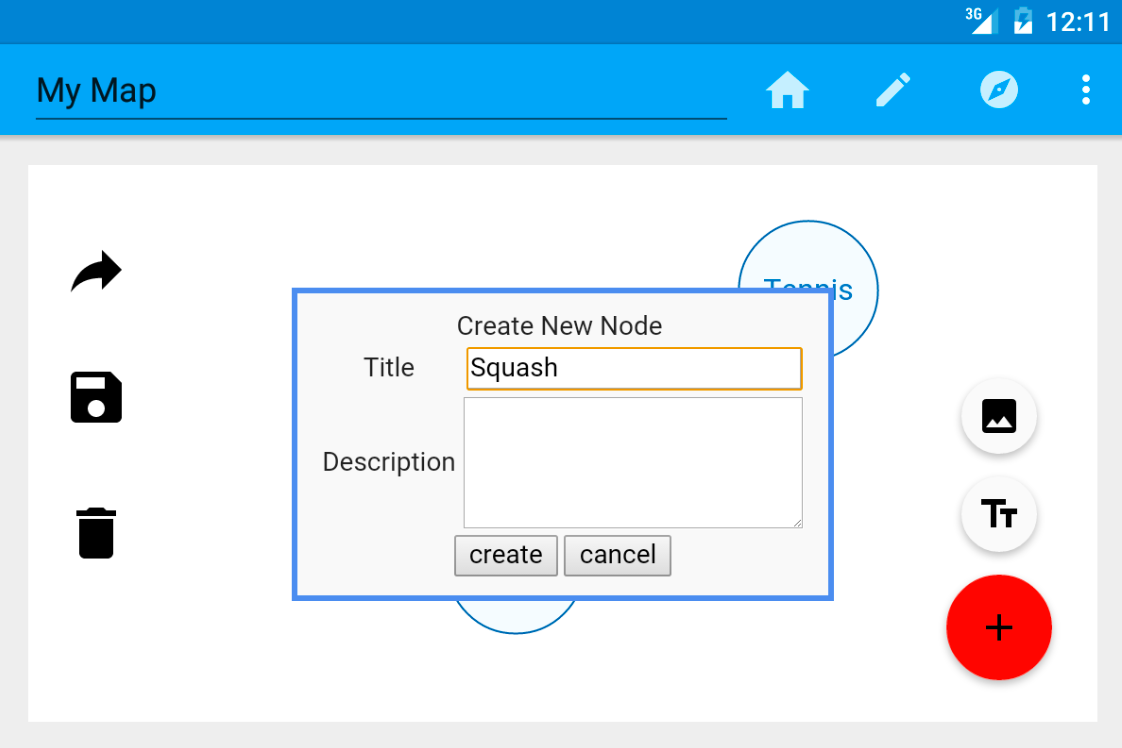 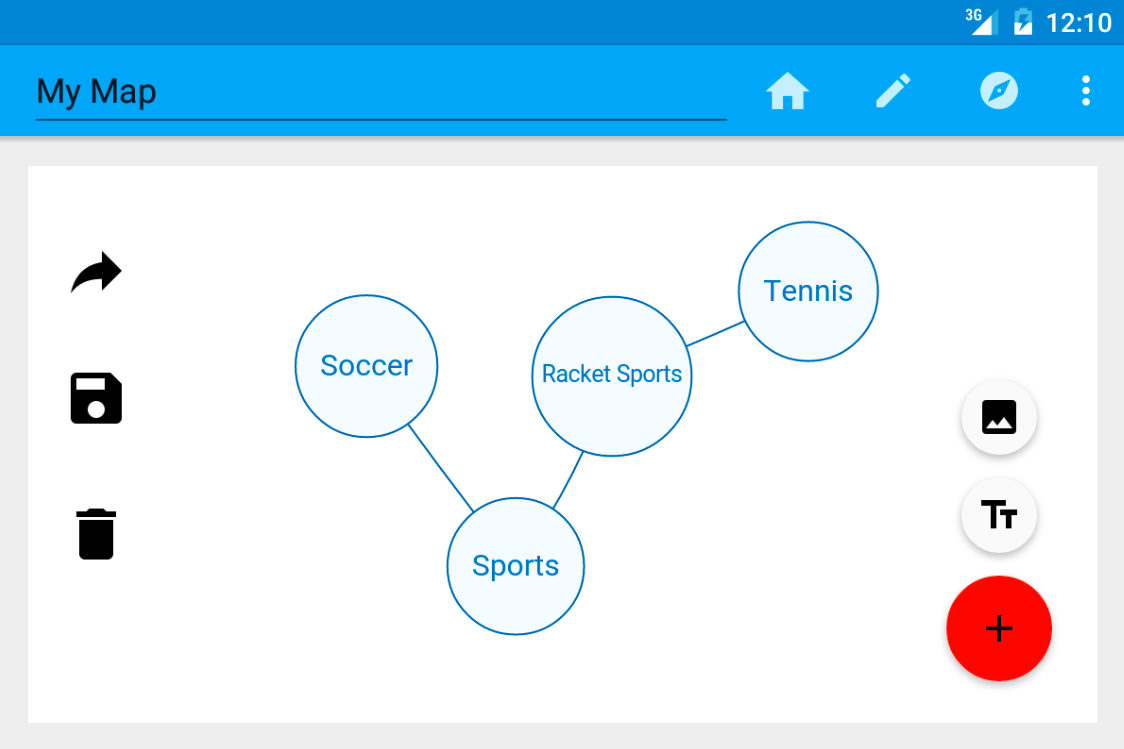 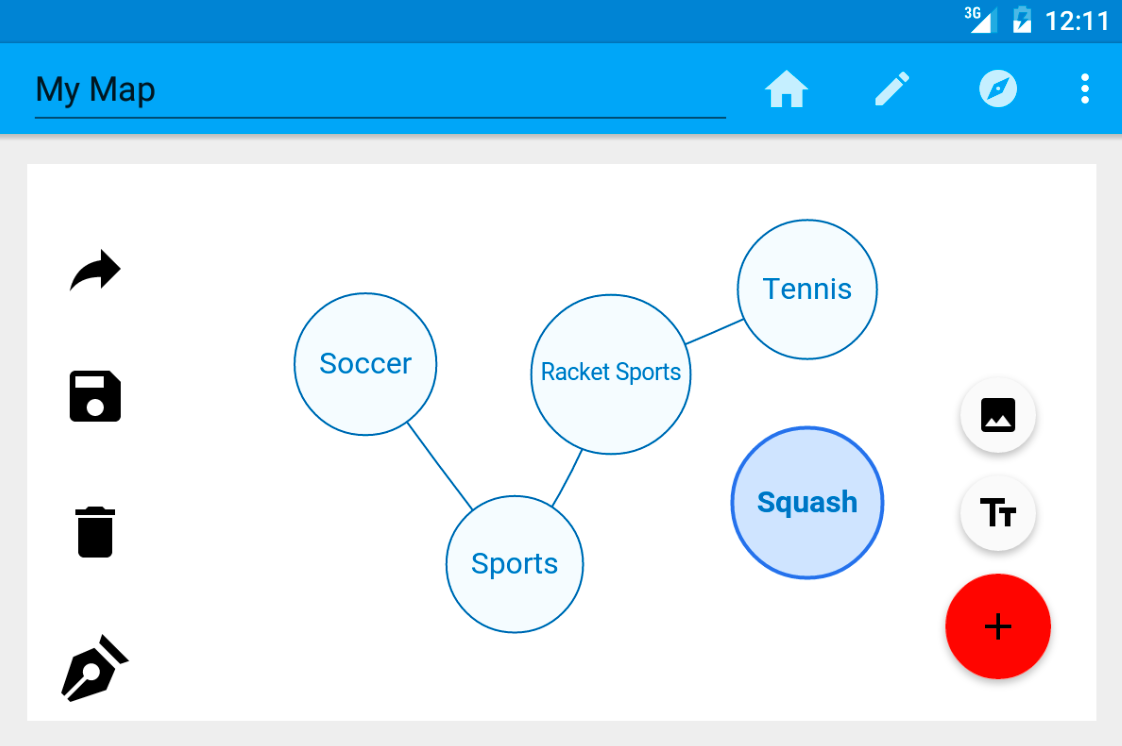 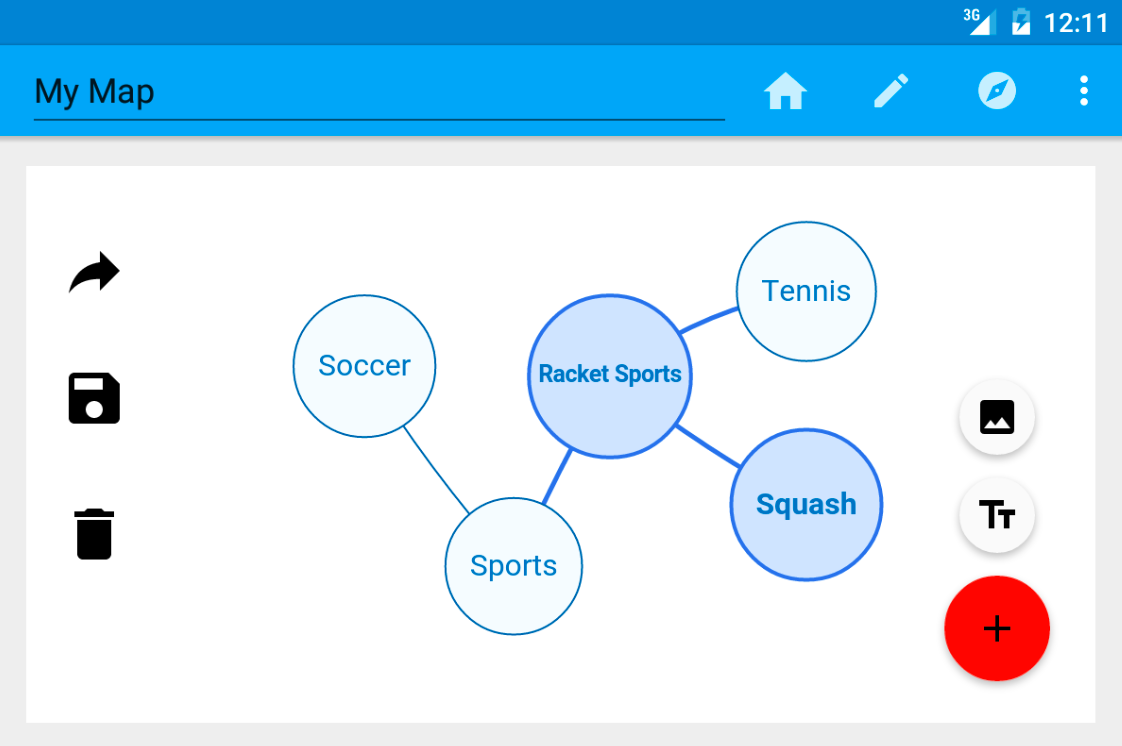 Paper Prototyping
Med-Fi Prototype
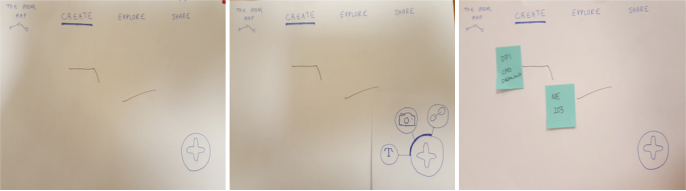 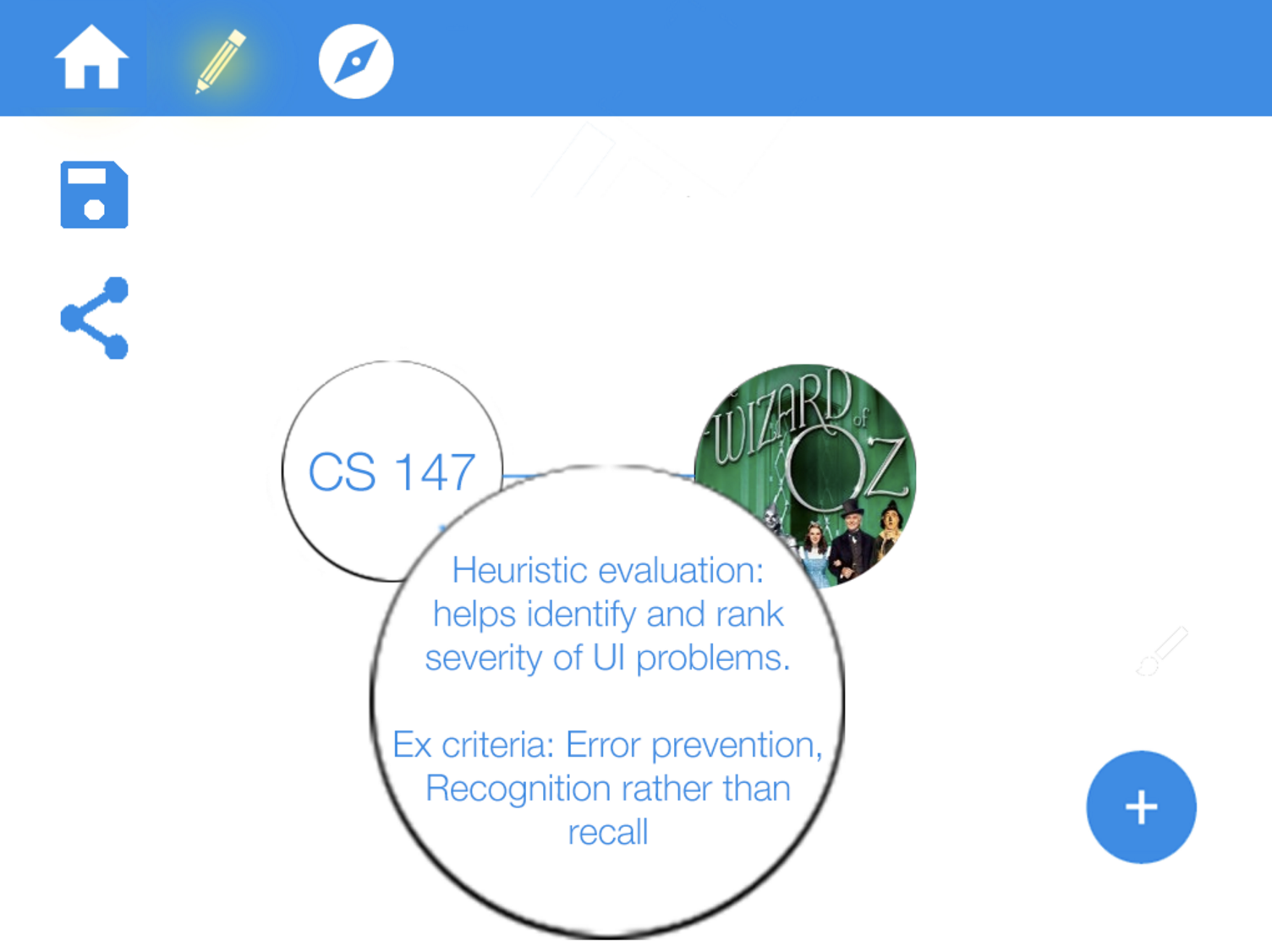 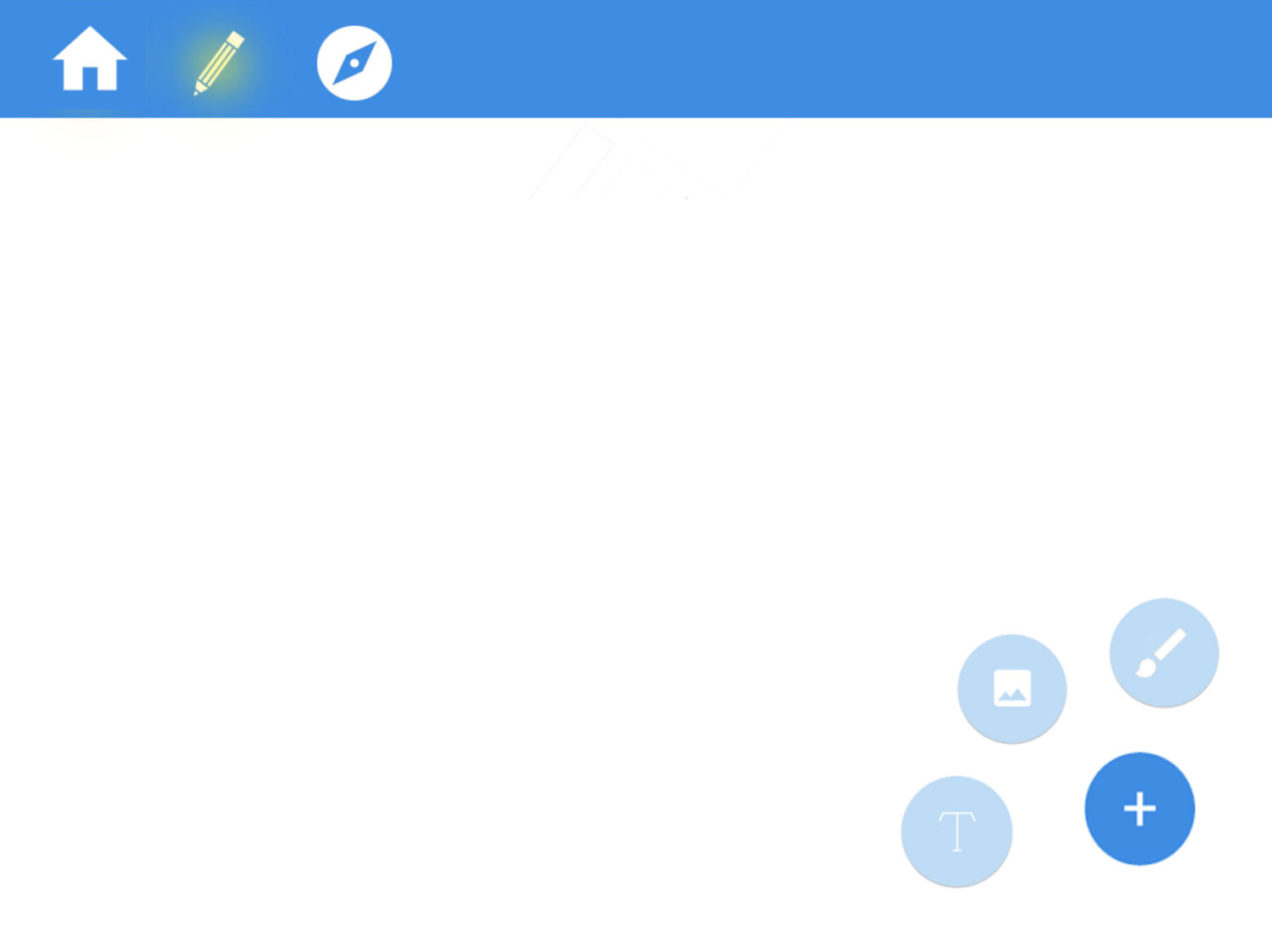 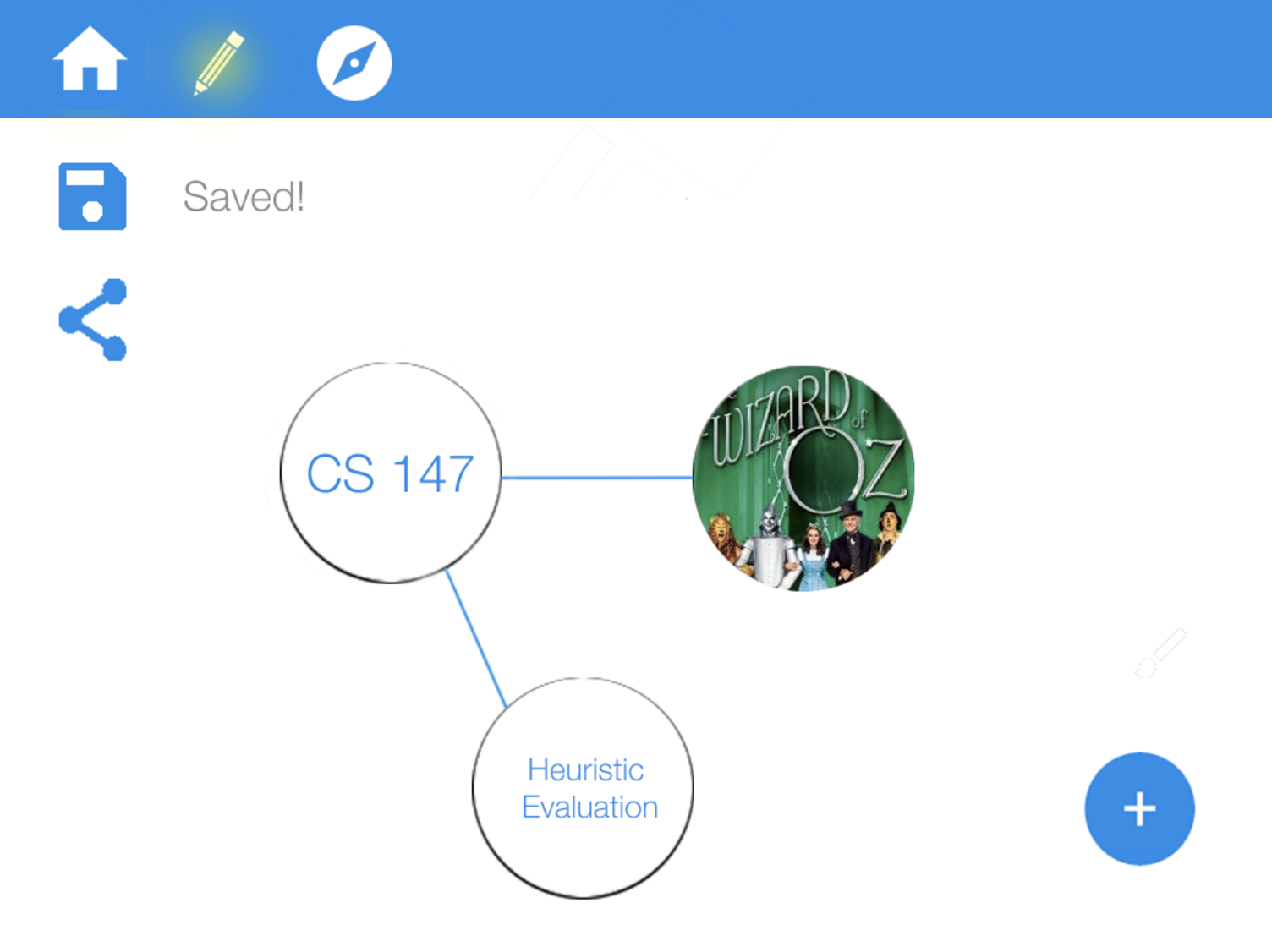 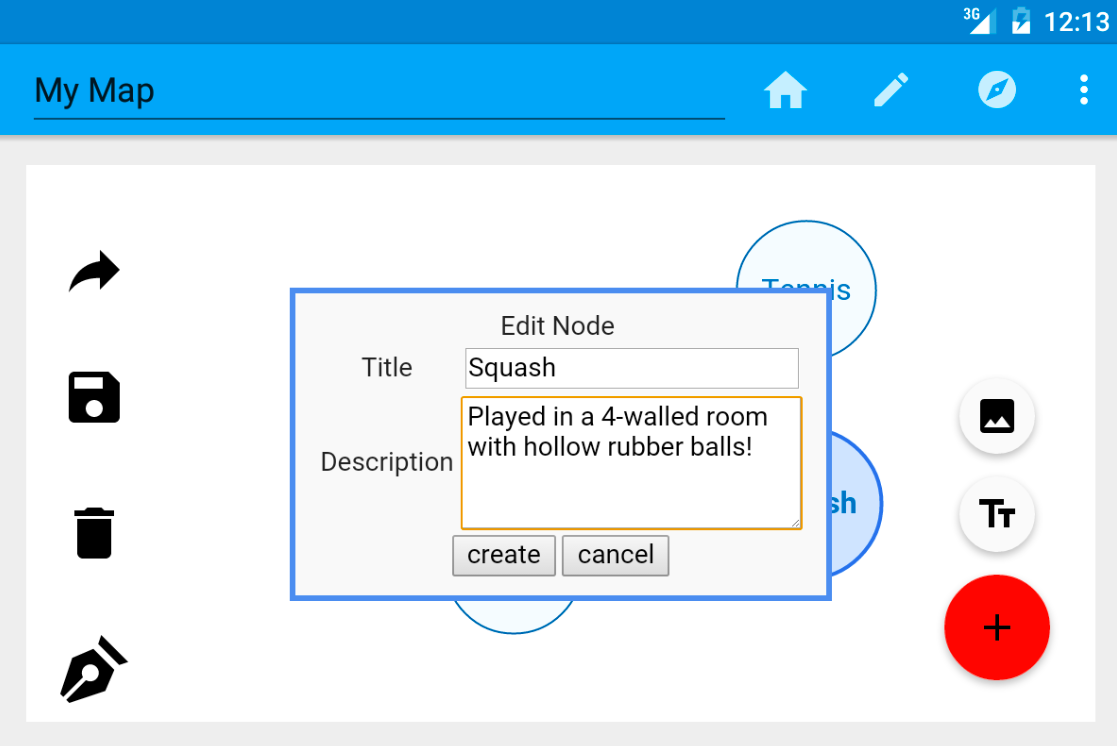 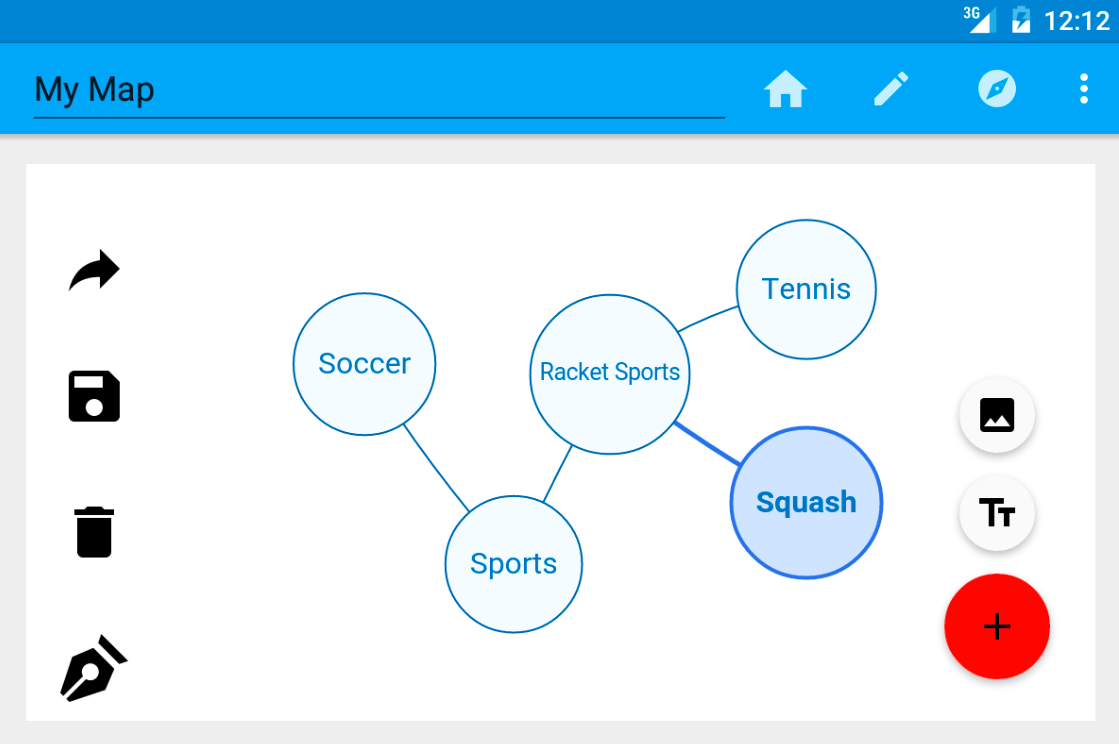 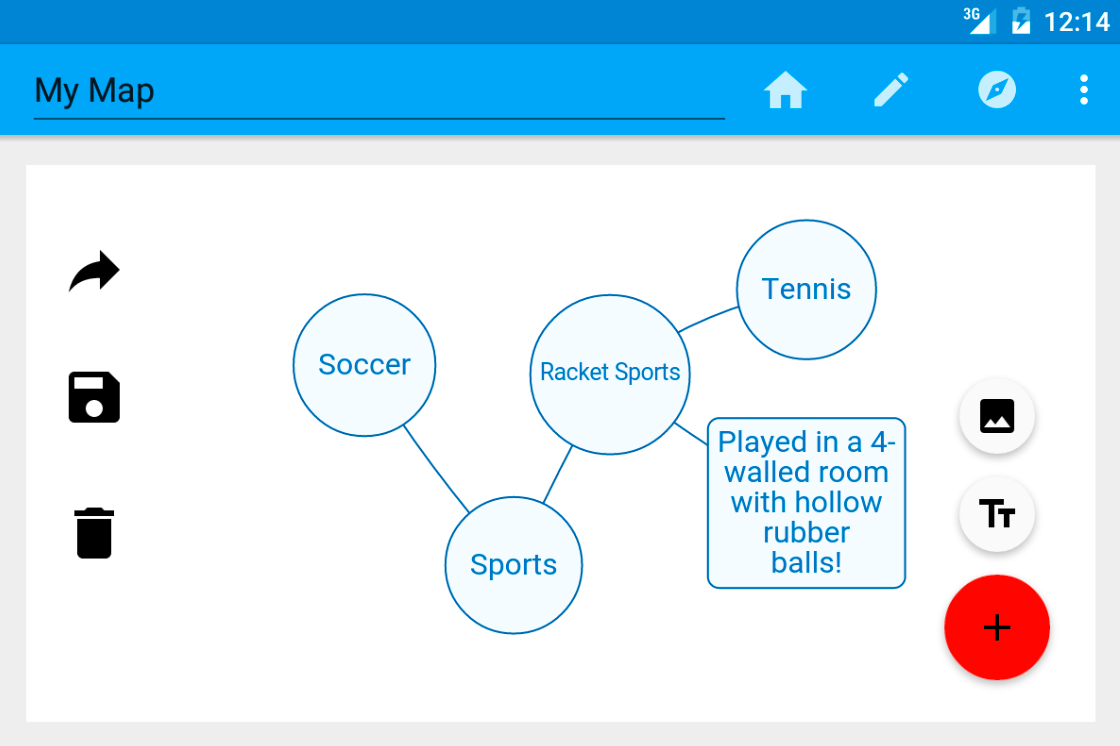 “
Needfinding
Think of [the concepts in a class] as pods...the point of a class is to show how they are connected.
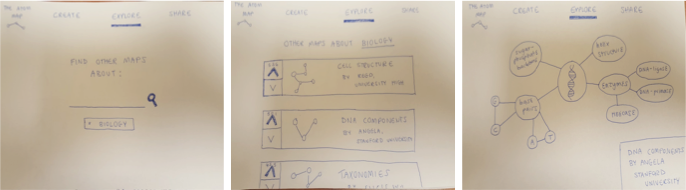 “When writing my notes, I create a spatial relationship!... literally doing SOMETHING that makes you interact with it to a certain degree.
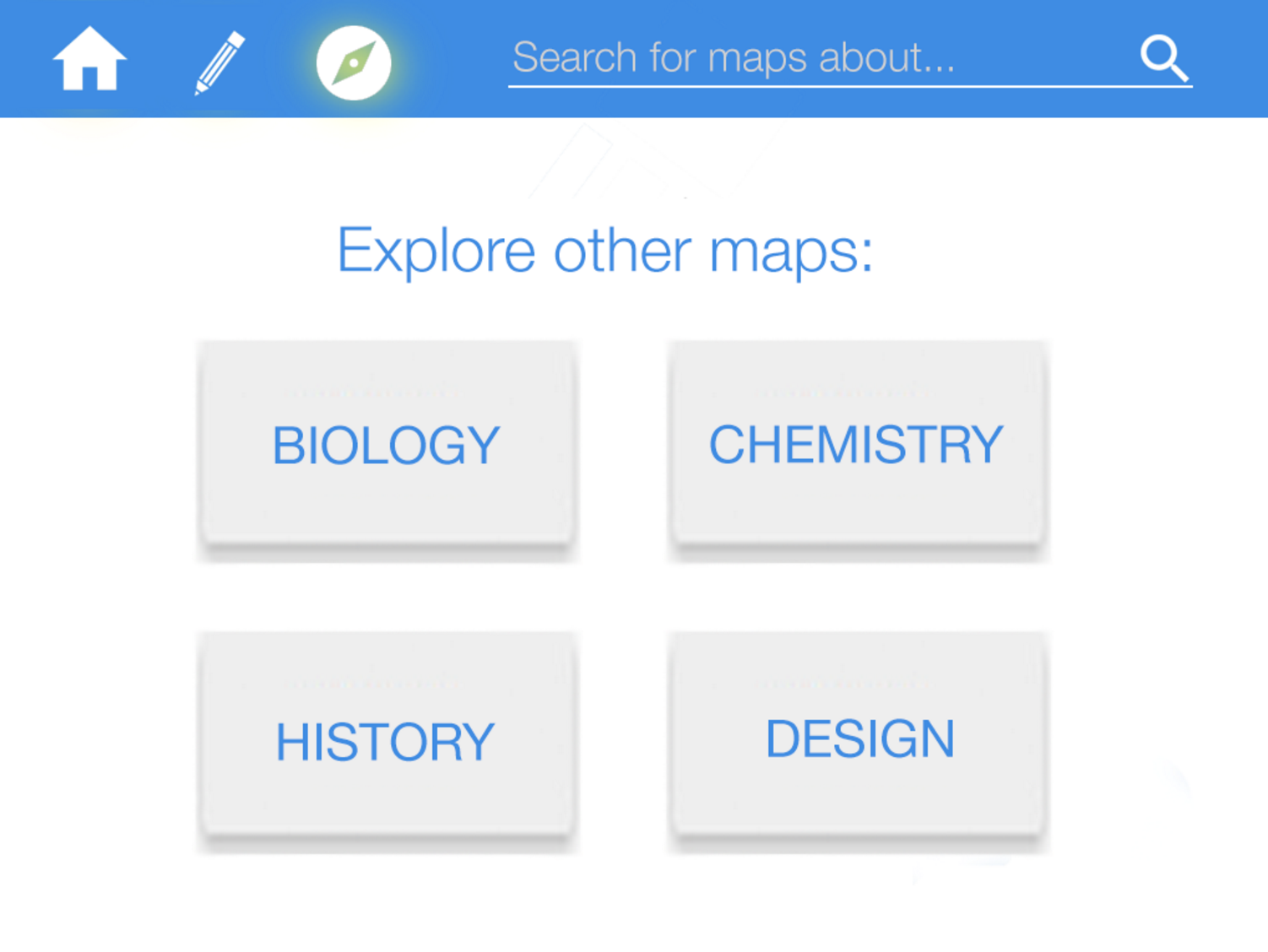 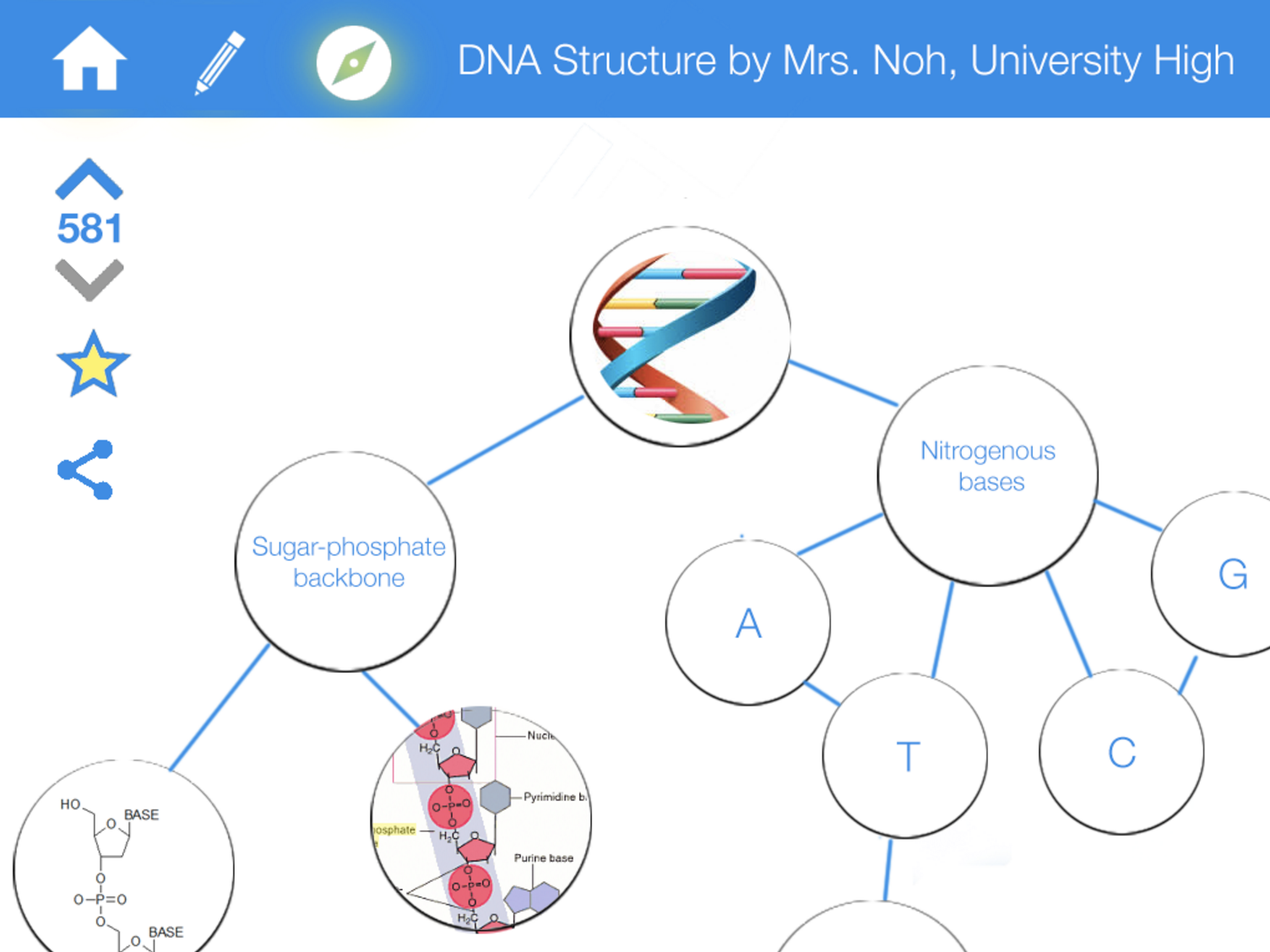 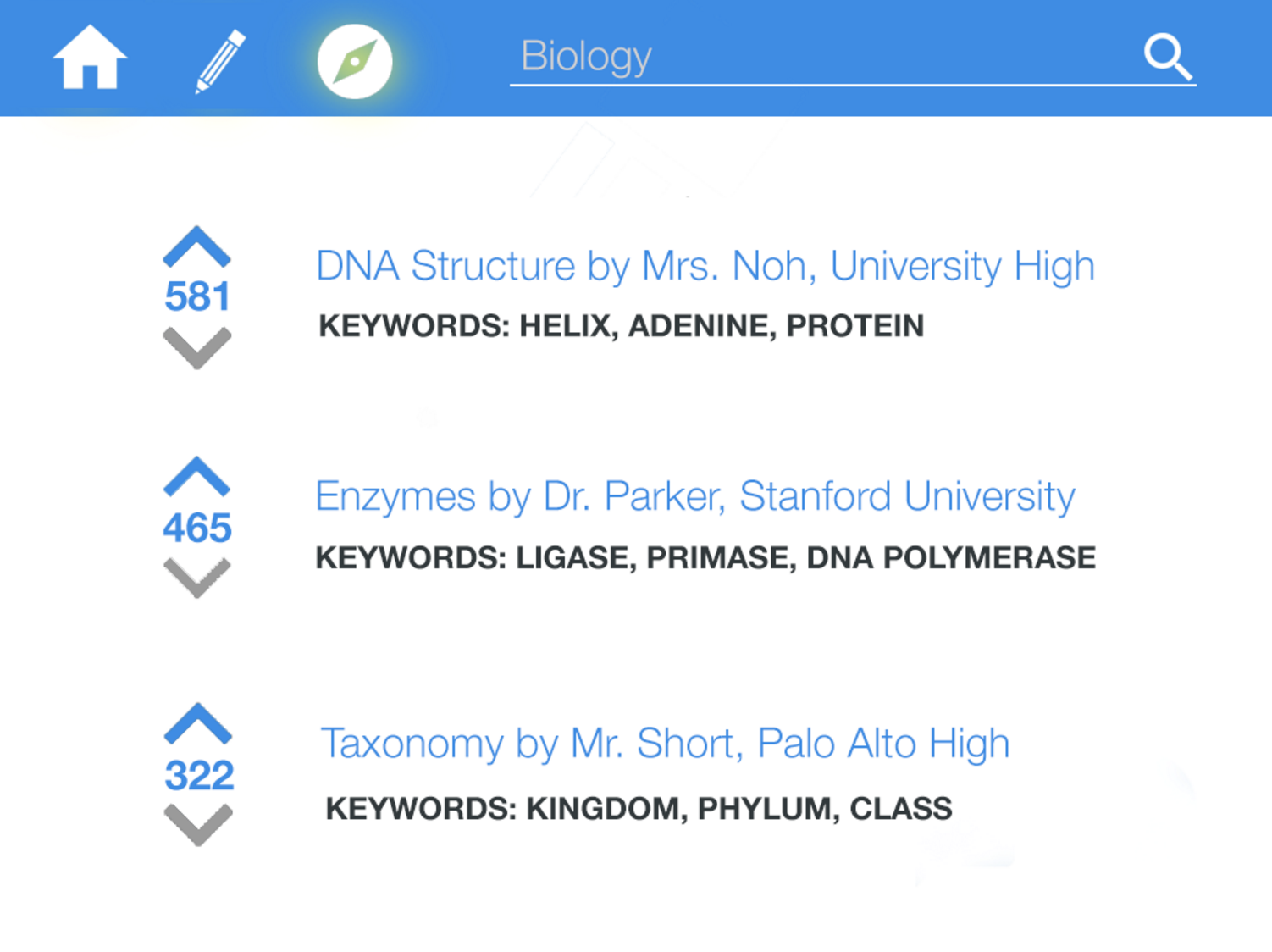 2
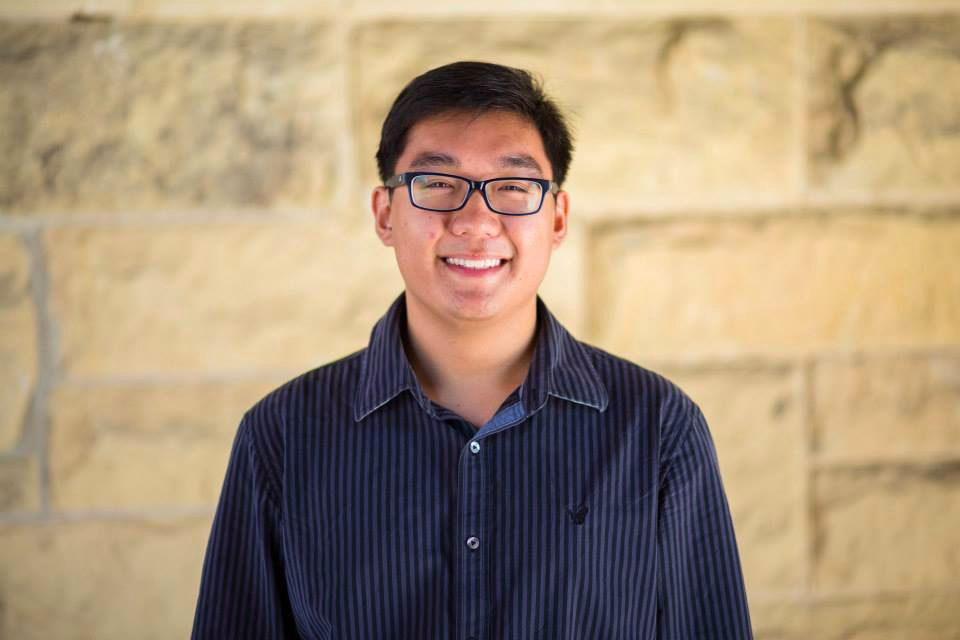 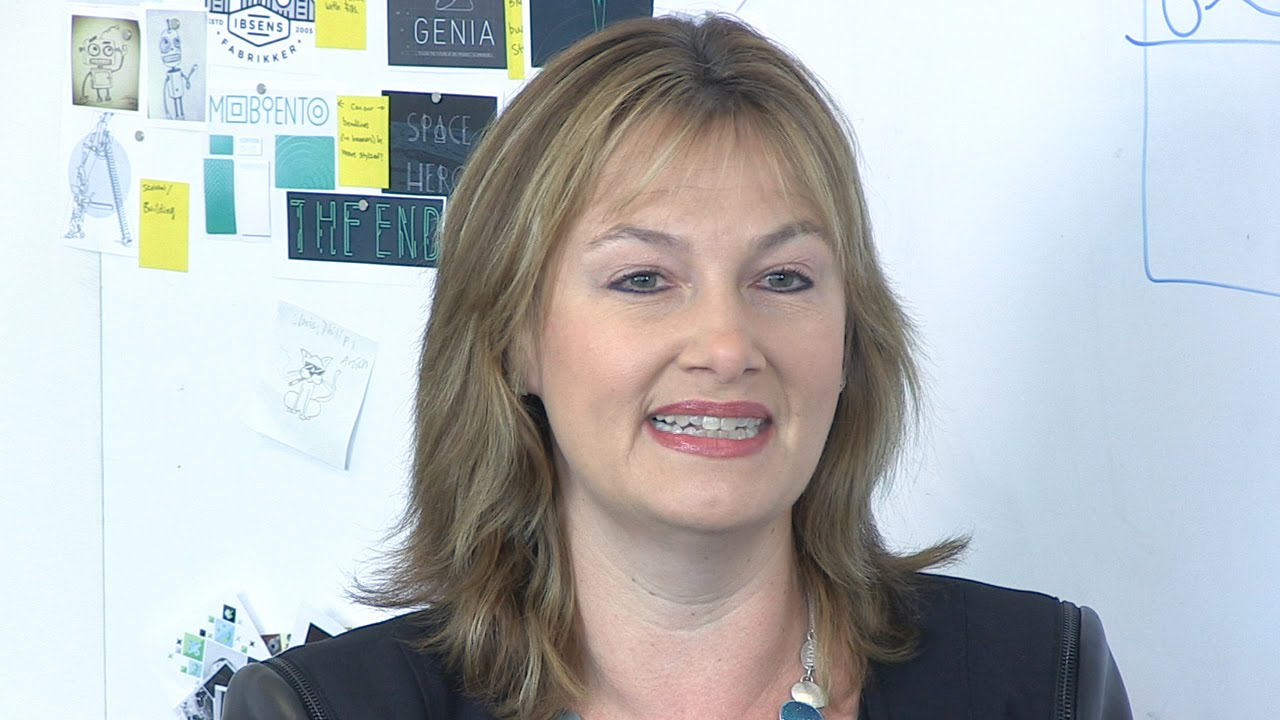 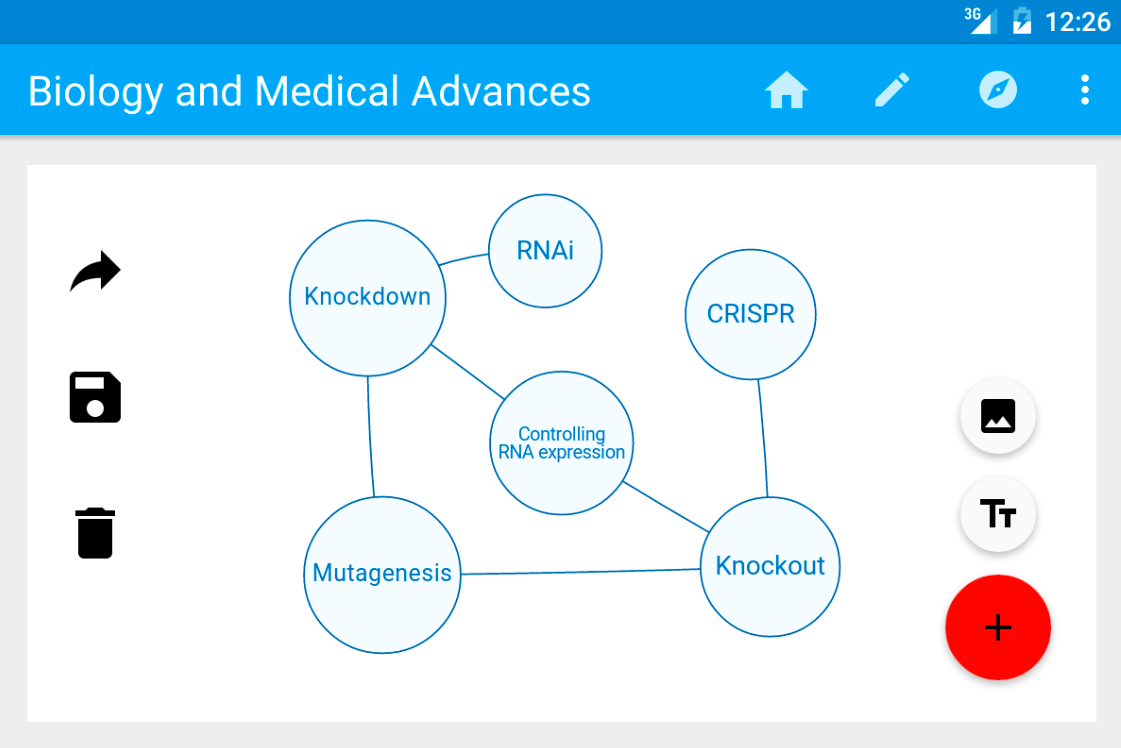 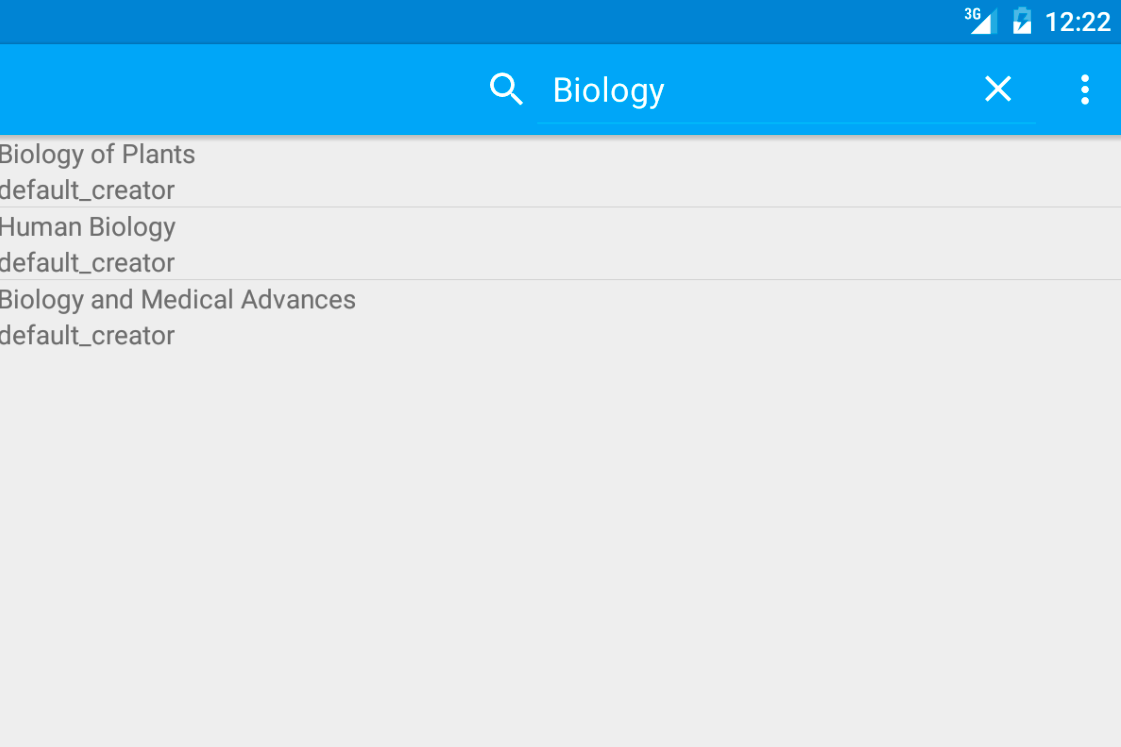 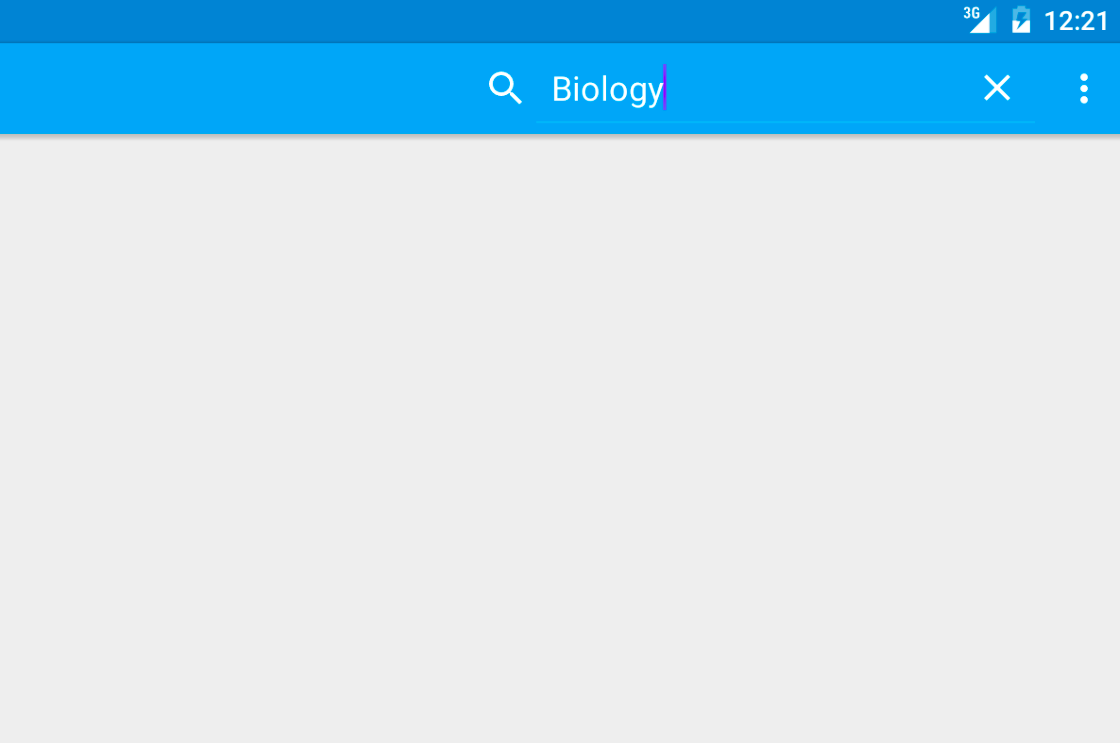 2
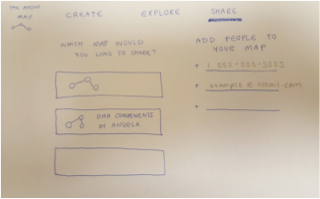 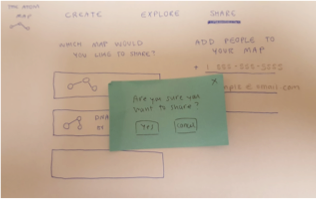 George Fei
Student & Splash Teacher
help students take their natural learning patterns online, together
flexible, interactive learning resources that help teachers see how students are understanding material
Petra Dierkes-Thrun
Professor of Comparative Literature
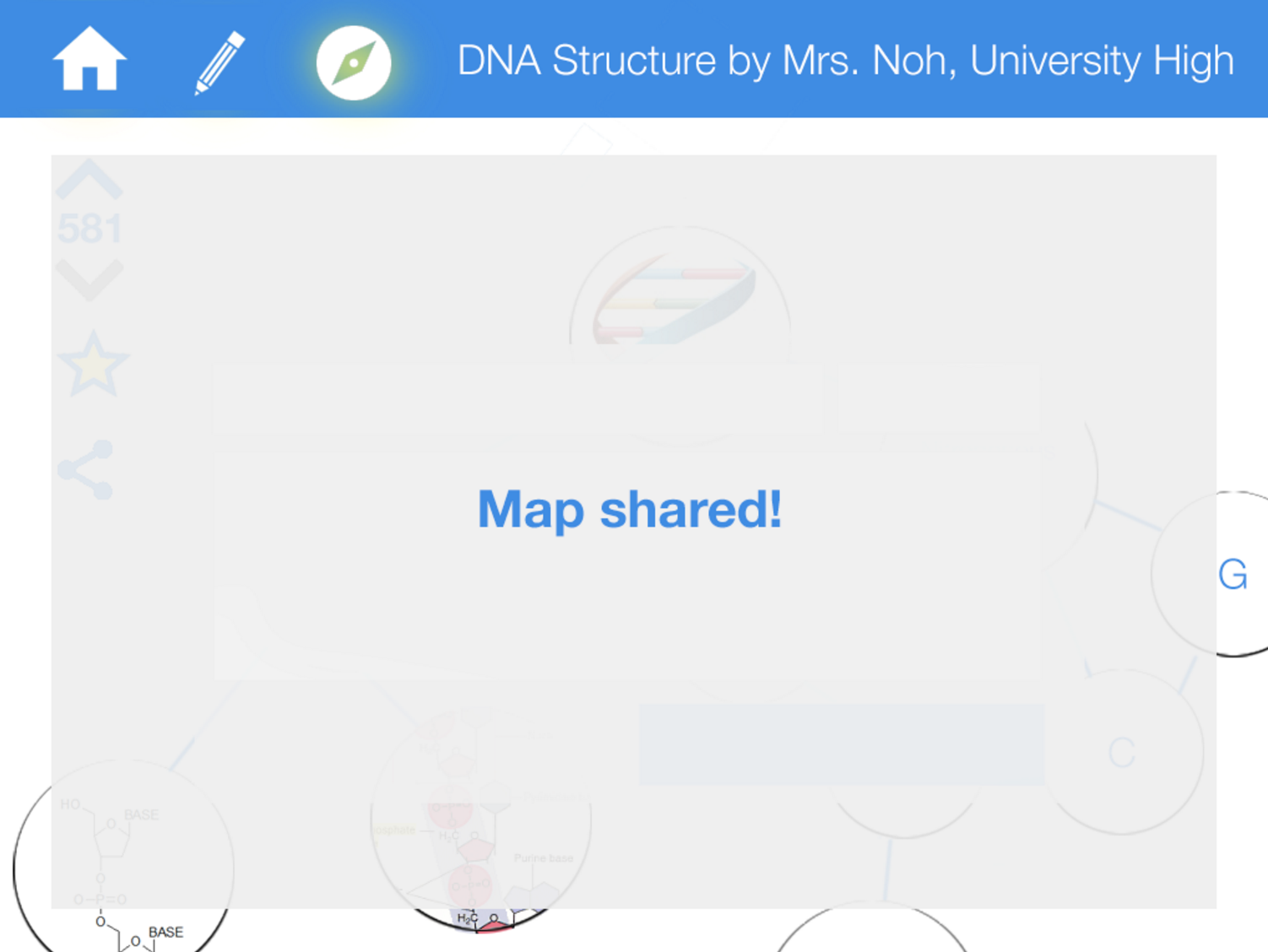 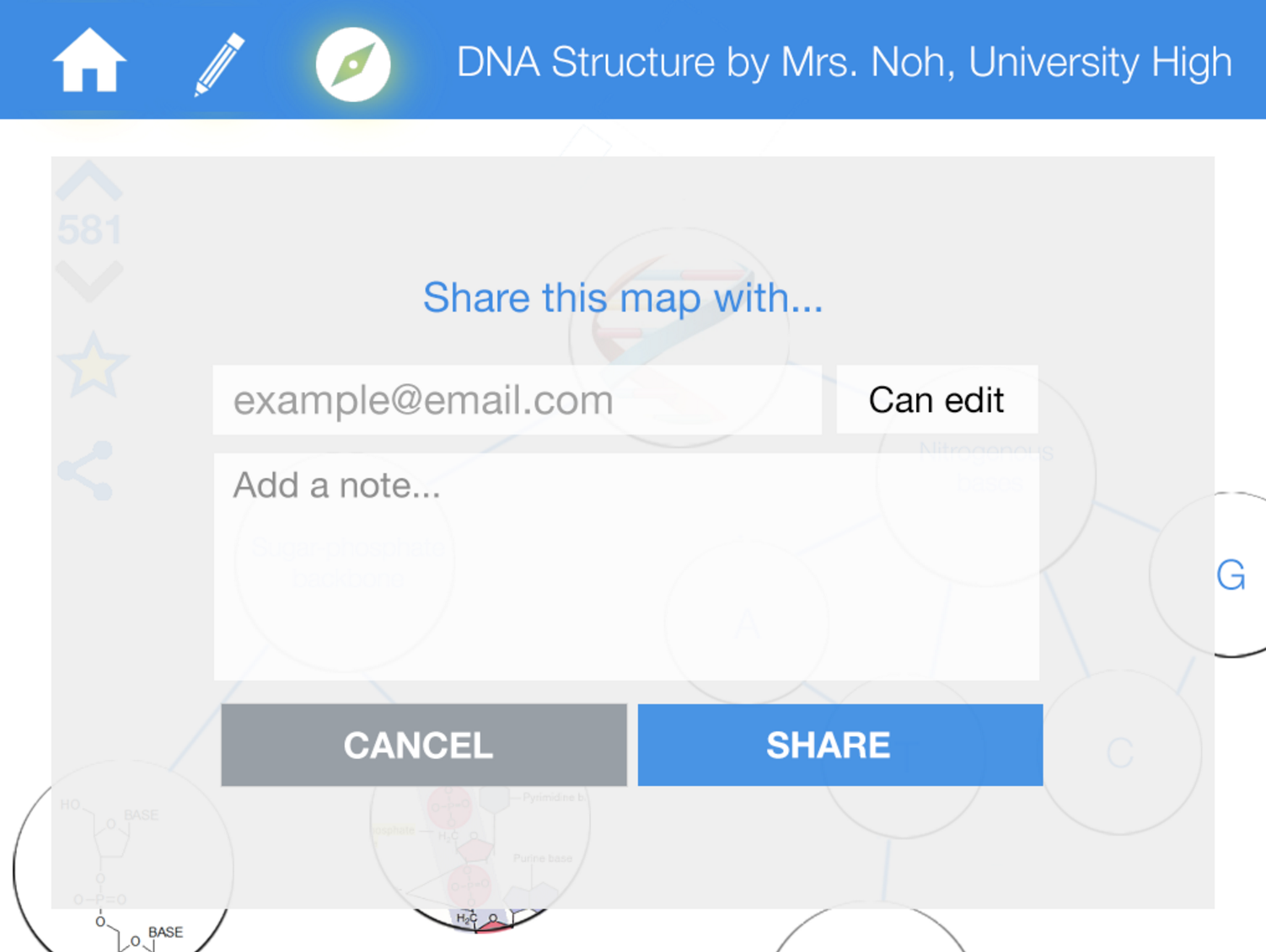 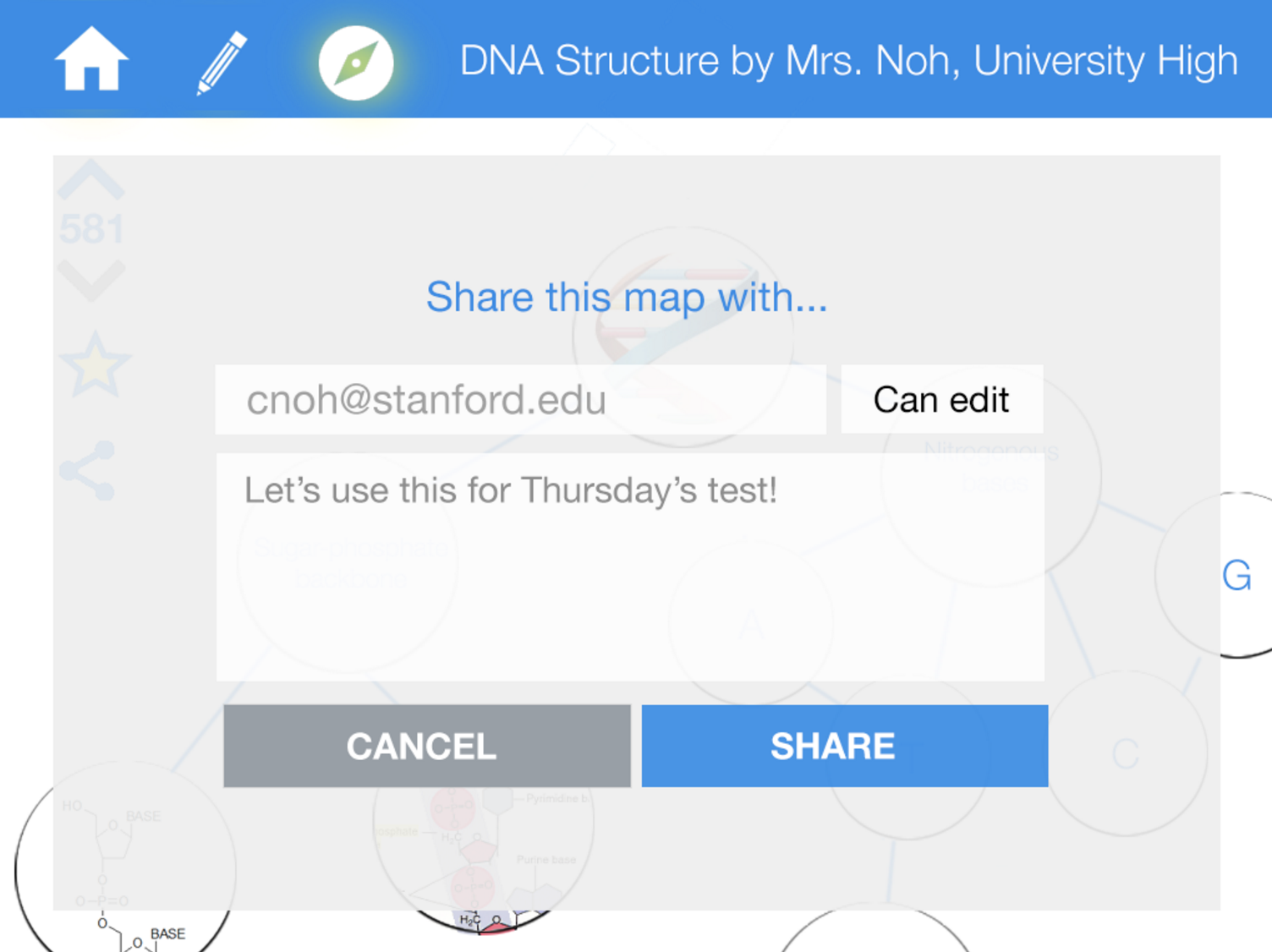 3
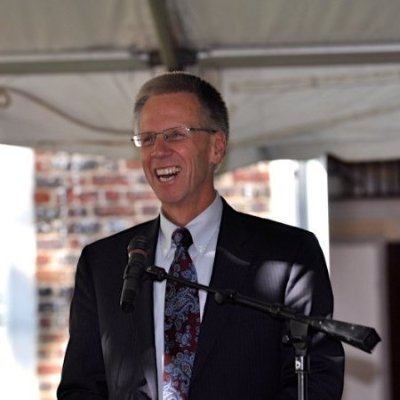 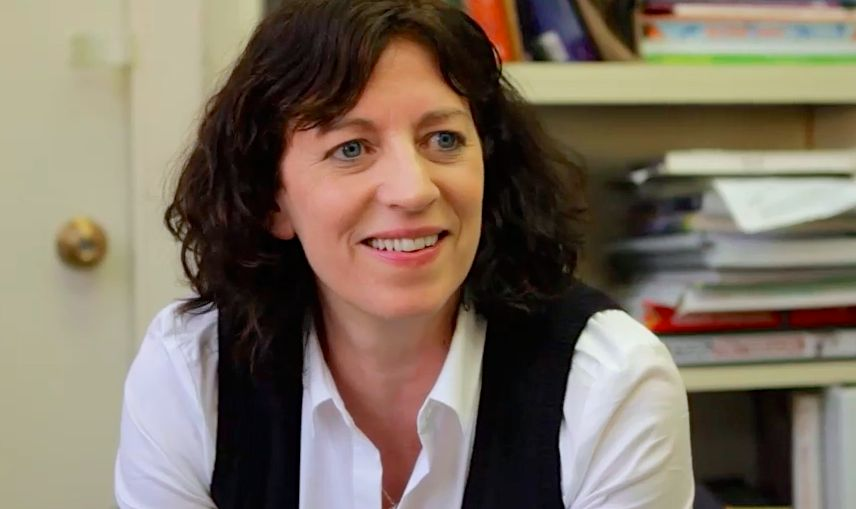 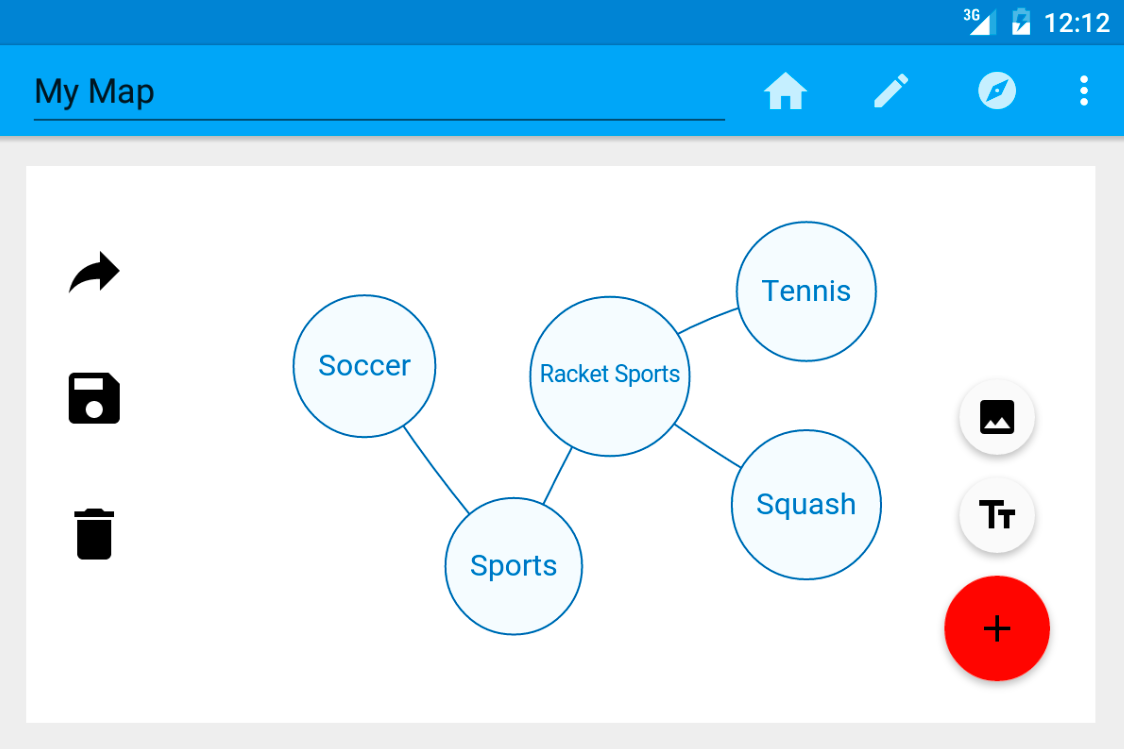 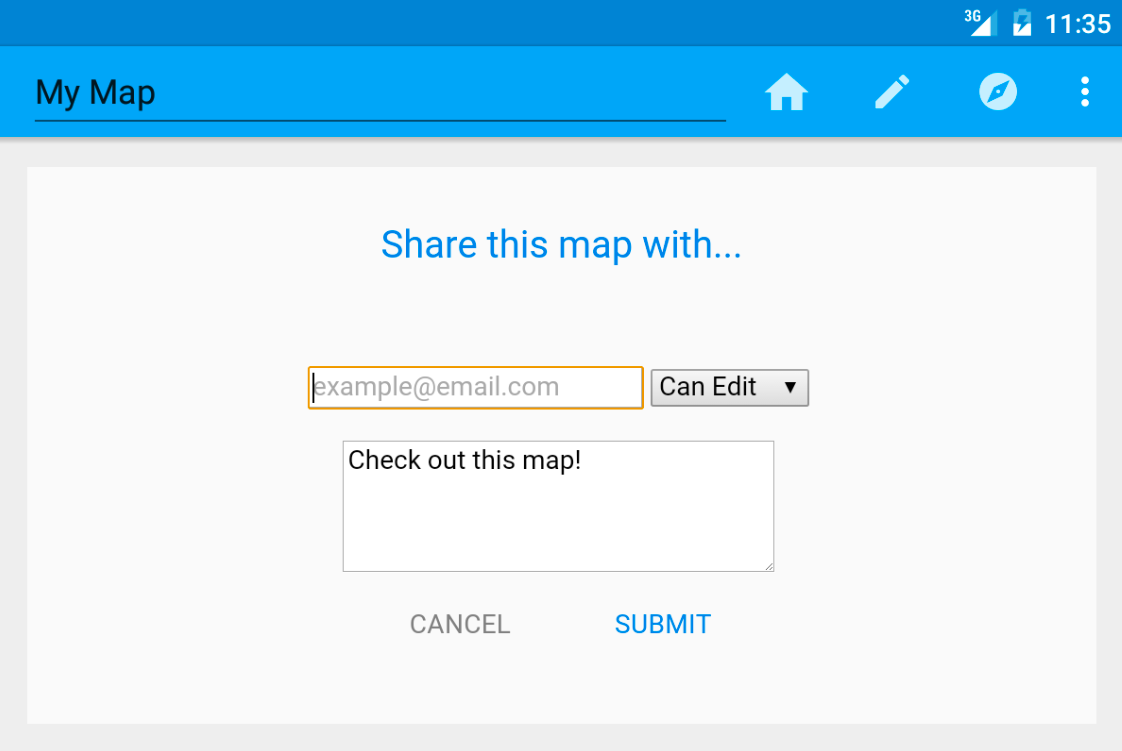 3
Glenn ‘Max’ McGee
Superintendent of PAUSD

Carol Giraudo
High School English Teacher
Jo Boaler
Professor of Math Education

Jennifer Short
Middle School Chinese Teacher
Team Covalence  |   CS147  |   Autumn 2015
http://hci.stanford.edu/courses/cs147/2015/au/projects/creation/covalence